Играем в декоративно прикладное искусство на уроках технологии.«НА ЗОЛОТОМ КРЫЛЬЦЕ СИДЕЛИ…»
ТВОРЧЕСКАЯ ИГРА
 Выступающие: Леонтьева Марина Алимпиевна, руководитель РМО, учитель технологии  МАОУ СШ № 152,
Колесникова Маргарита Валерьевна, учитель технологии МБОУ СШ № 1 им. В.И. Сурикова
27 августа 2018 г.
Учебное пособие: «Современные образовательные технологии», авт. Селевко Г.К., 1998 г.Играем по «Технологии мастерских»
Я не согласен принять никакой истины иначе, 
как от свободы и через свободу.Н.Бердяев
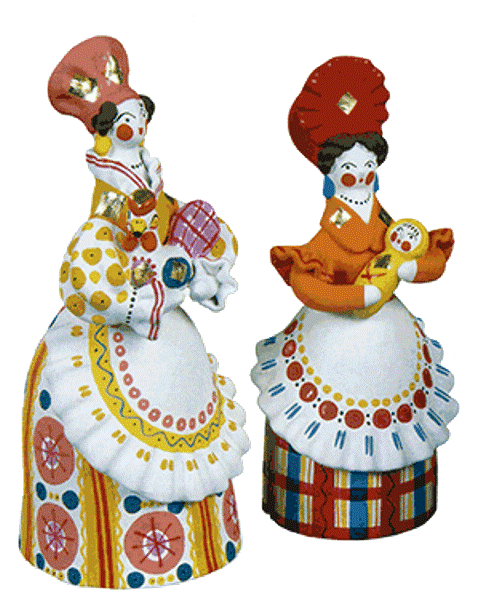 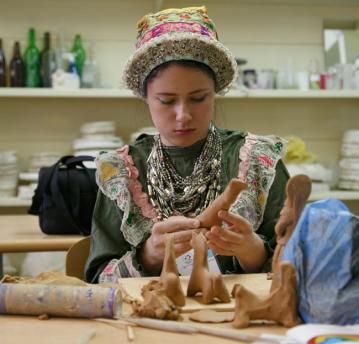 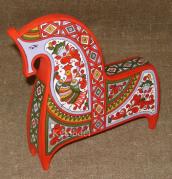 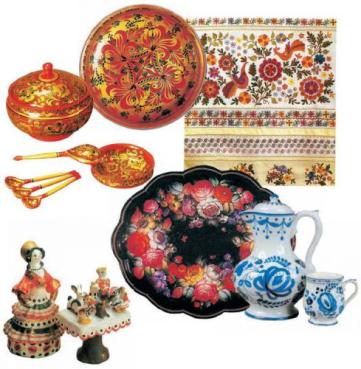 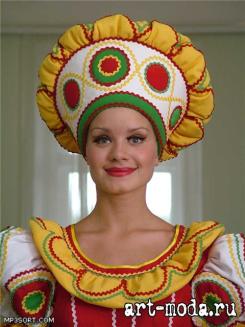 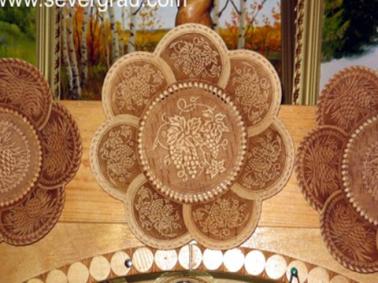 Роль и история НАРОДНОЙ ИГРУШКИ
ИЗГОТОВИТЬ ИГРУШКУ   «НЕ ТРУДНОЕ ДЕЛО, ДА НЕ ВСЯКОМУ ДАЁТСЯ»
КАКИЕ ИГРУШКИ БЫЛИ? 
ФОКУСЕ НАУКИ: развивающая, познавательная и ролевая роль.
Эмоциональное, умственное и физическое развитие.
ЧТО ТАКОЕ ИГРУШКА?
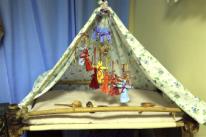 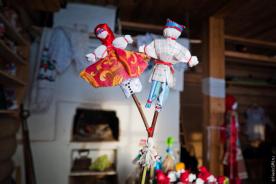 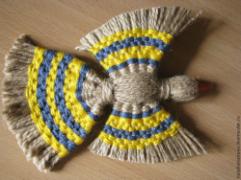 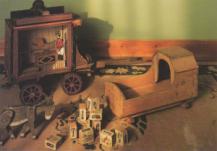 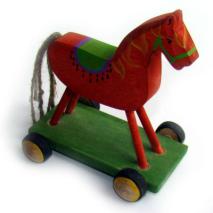 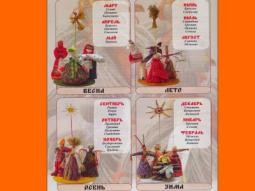 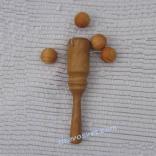 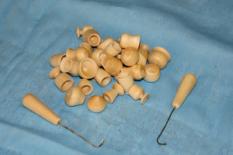 Народная мудрость гласит «Не то дорого, что красно, а то дорого, что мастера доброго».
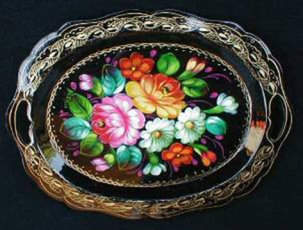 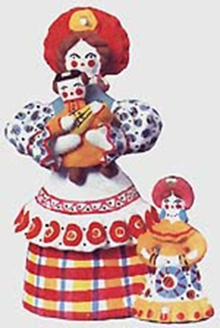 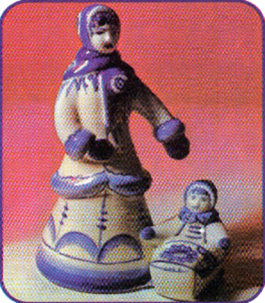 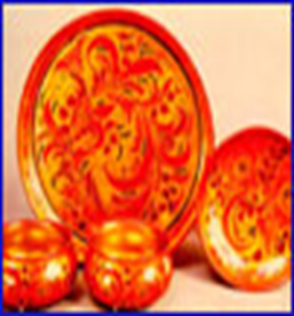 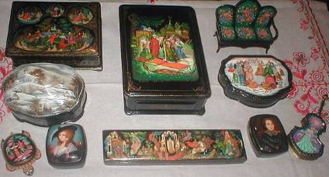 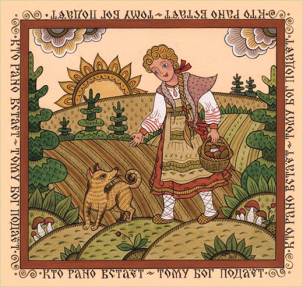 СОБЕРИ ПОСЛОВИЦУТруд, мастерство, опыт, работа
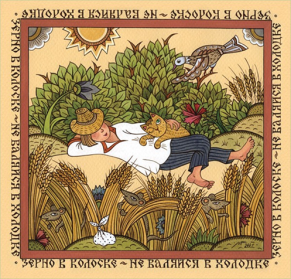 сидится Кто трудиться, тому любит дела не без .

Егорки У всё отговорки ленивого на.

ВСЕГДА ЗА ДЕЛА ДОБРЫЕ ПОХВАЛА

В честно тот трудится не забудется, народе кто
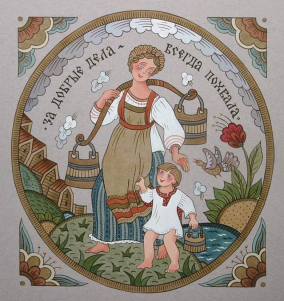 Символика славянского орнамента и игрушка
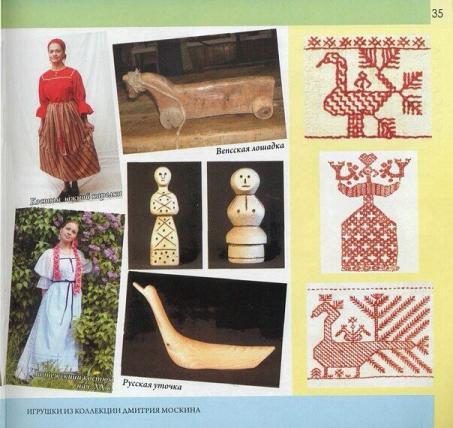 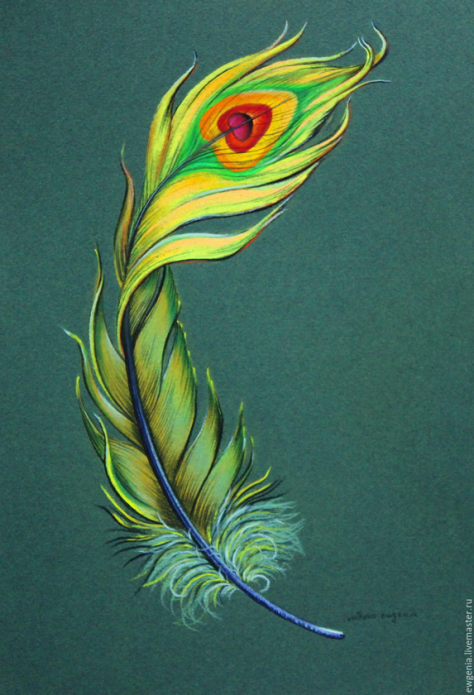 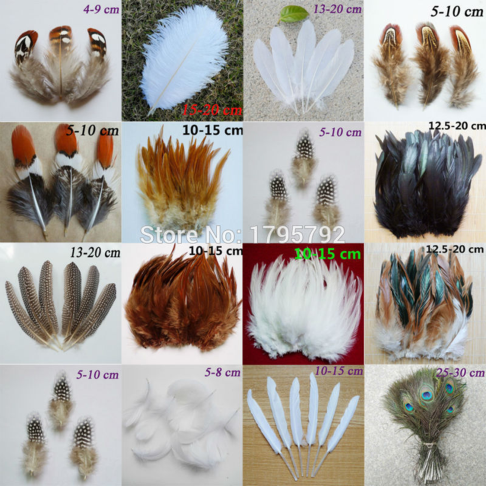 МАТЕРИАЛЫ
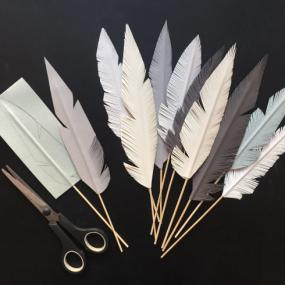 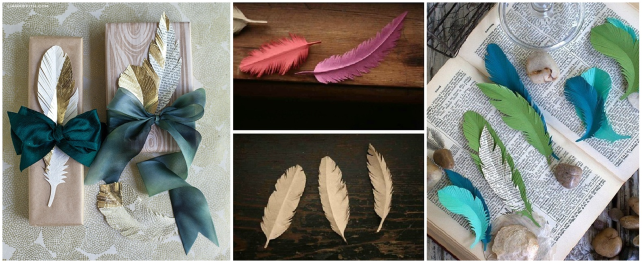 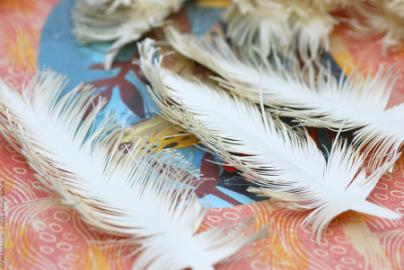 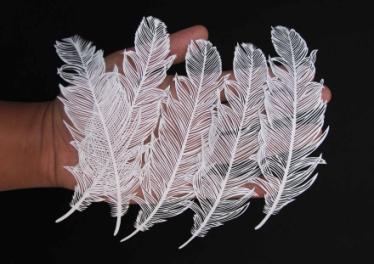 Металл
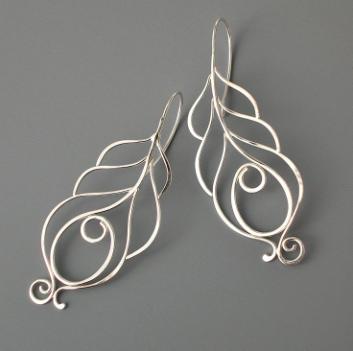 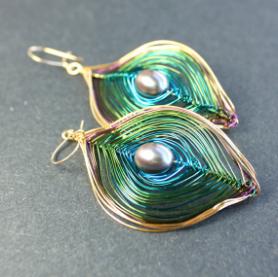 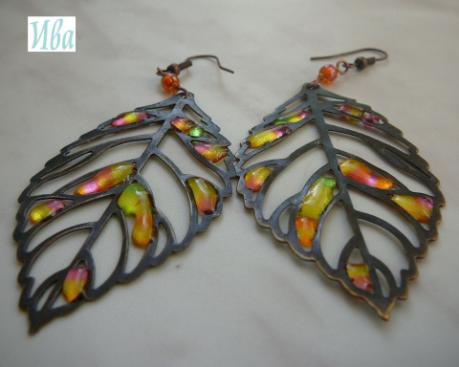 Бисер и полимерные материалы
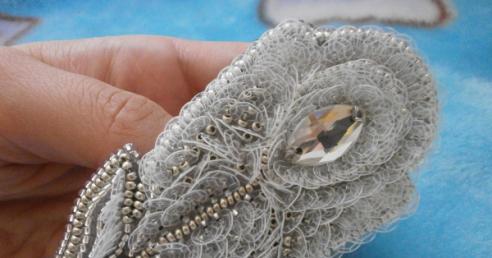 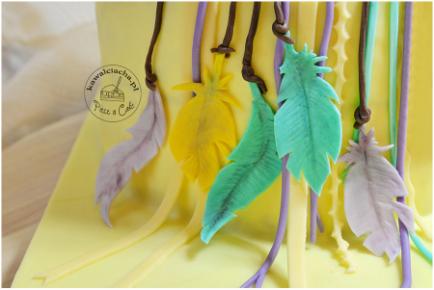 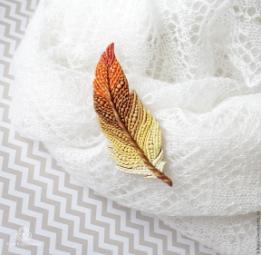 ТЕКСТИЛЬНЫЕ МАТЕРИАЛЫ
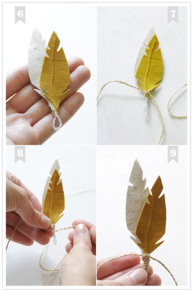 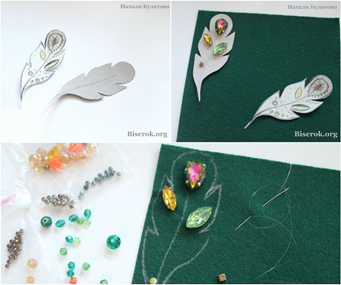 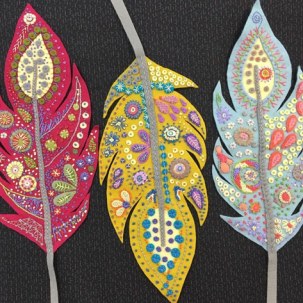 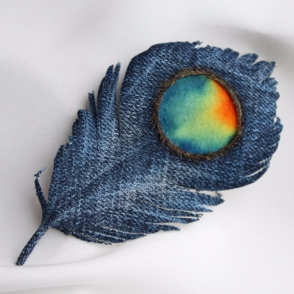 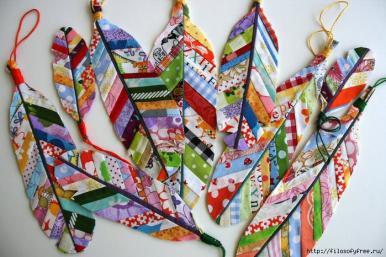 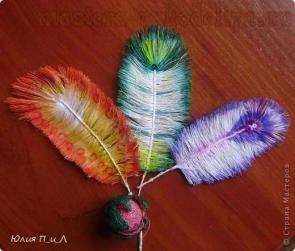 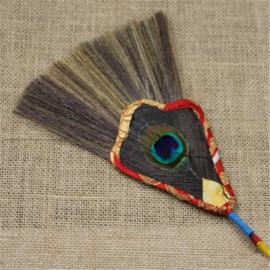 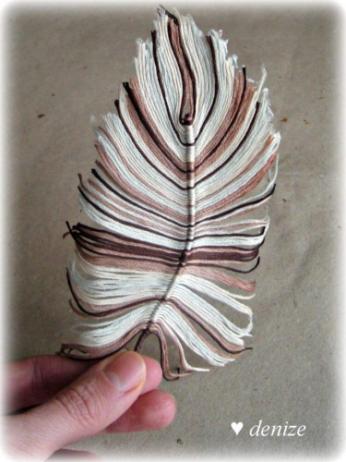 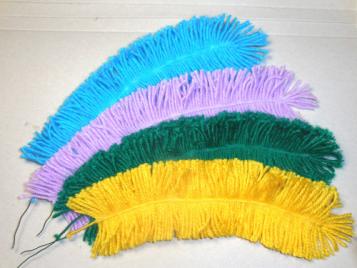 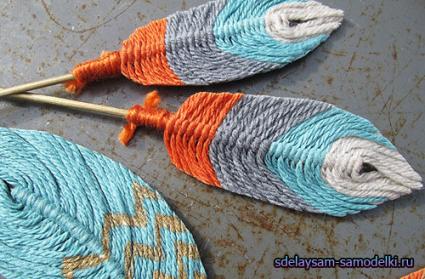 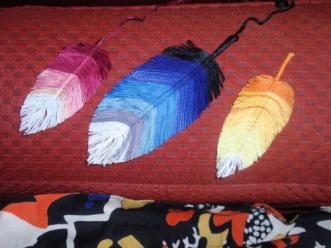 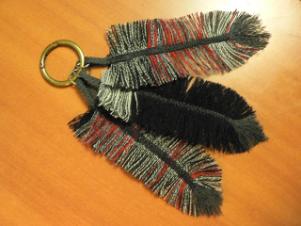 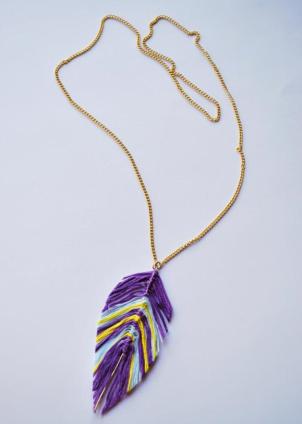 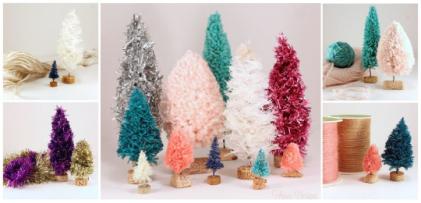 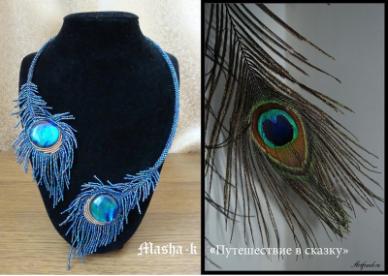 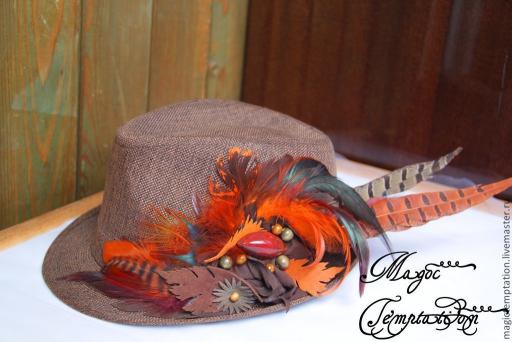 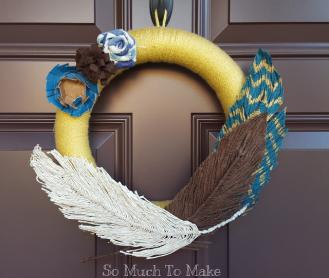 Инструменты и приспособления
Материалы
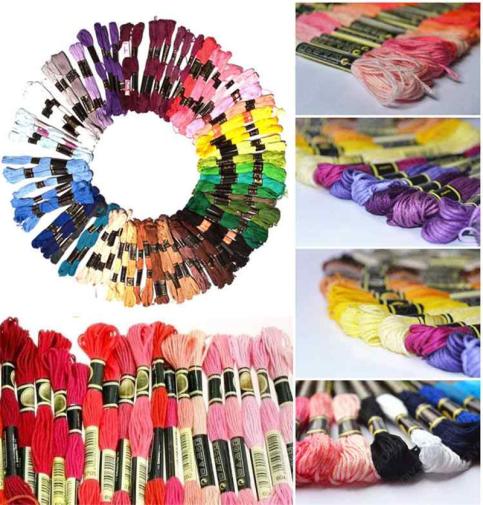 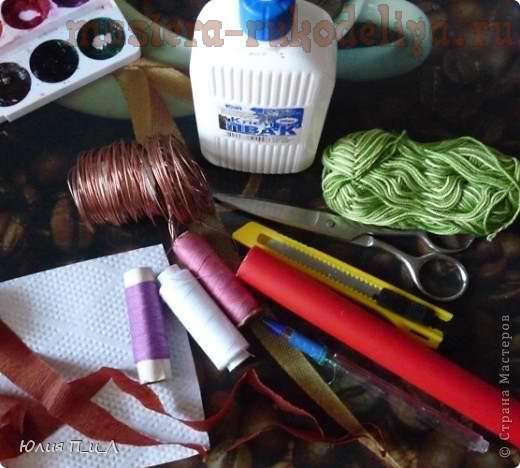 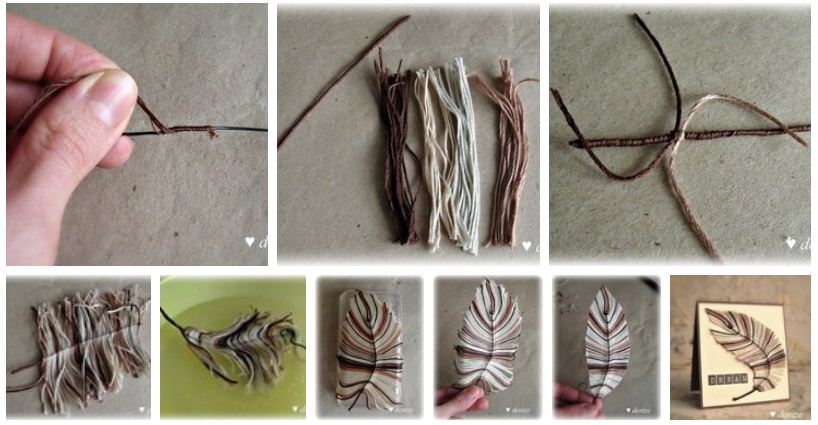 «Самым высоким видом искусства, 
самым талантливым, 
самым гениальным является народное искусство, 
то есть то, что запечатлено народом, сохранено, 
что народ пронёс через столетия»
                                                                      М.И.Калинин